Carte cadeau à imprimer et à offrir. Valable 6 mois à partir de la date d’achat. Carte à présenter le jour de la prestation
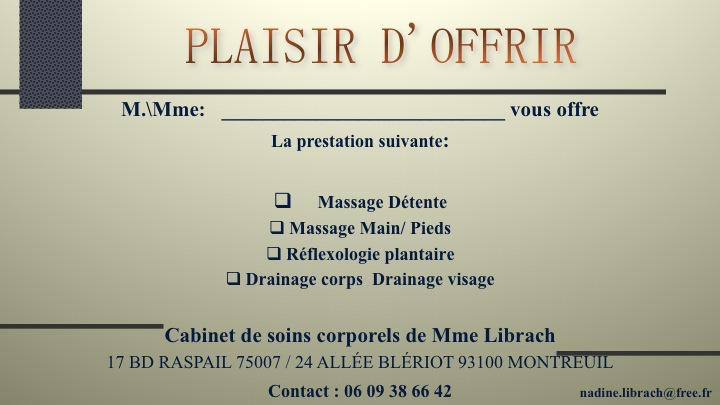